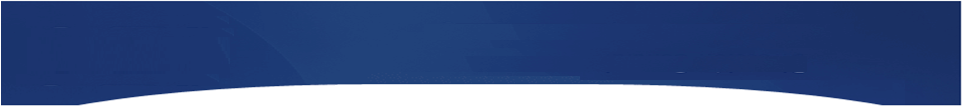 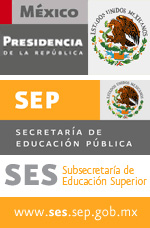 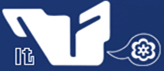 Dirección General de Educación Superior Tecnológica
Coordinación Sectorial de Promoción de la Calidad y Evaluación
Dirección de Servicios Escolares y Estudiantiles
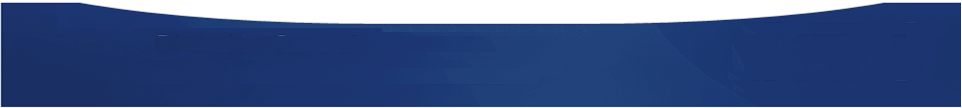 Reunión Nacional  de Subdirectores Académicos 
Instituto Tecnológico de Nuevo León,  del 5 al 7 de julio de 2010
La dirección de Servicios Escolares ofrece los siguientes servicios:
Certificación y autenticación de Documentos Oficiales
Distribución de Formatos Oficiales
Registro de libros oficiales
Registro de Títulos y expedición de cedulas
Registro de planes de estudios ante la DGP
Registro de firmas de jefes de escolares y directores ante DGP y Jurídico
Revalidaciones de estudios
Los Departamento de Servicios Escolares
Son los que se encargan de certificar y gestionar el avance académico de los estudiantes siguiendo la normatividad vigente, dando con ello legalidad a los documentos que respaldan los estudios realizados
Notario
El departamento fungen como el  “notarios” del Instituto , dando legalidad a los documentos oficiales de los logros académicos de los alumnos
Principales Procesos que lleva los departamentos
Inscripción de alumnos
Seguimientos escolar
Equivalencias de Estudios
Revalidación de estudios
Administración de formatos oficiales
Libros Oficiales
Expedición y Legalización de Certificados de Estudios
Registro de Títulos y expedición de Cédula
Elementos necesarios:
Personal adscrito al departamento
Infraestructura
Confiabilidad y control sobre los registro y archivos escolares
Manejo de la información y expedición de documentos.
Debemos lograr:
Satisfacción de los usuarios (alumnos, profesores, directivos, egresados)
Cumplimiento en fechas de entrega de documentos y trámites.
EFICACIA  y EFICIENCIA
Equivalencia
Definición
Lineamiento académico administrativo mediante el cual se hacen equiparables entre sí los estudios realizados en Instituciones del Sistema Educativo Nacional diferentes al SNEST.
Convalidación
Definición.
Es la validación de asignaturas de un plan de estudio a otro, existiendo compatibilidad entre los planes y programas de estudio, dentro de las Instituciones de Educación Superior pertenecientes al SNEST.
Movilidad
Definicion
Proceso que permite al estudiante cursar asignaturas correspondientes a su plan de estudios, entre instituciones pertenecientes al SNEST, así como en Instituciones de Educación Superior nacionales o extranjeras, con base en los acuerdos y/o convenios establecidos entre las Instituciones involucradas.
Traslado
Definición
Es el acto legal que reconoce que un estudiante adscrito en un Instituto Tecnológico cambia de adscripción a otro, dentro del SNEST con el mismo plan de estudios vigente, conservando los derechos y obligaciones que le proporciona ser estudiante del sistema y de acuerdo a la normatividad vigente.
*Convenio nacional
En lo que respecta a la parte administrativa del proceso de titulación es necesario un convenio nacional como requisito en la Dirección General de Profesiones.

“Asistencia académica, técnica y pedagogíca que se acuerde con la SECRETARIA”
Juan José González Morenojuanjo@sep.gob.mx